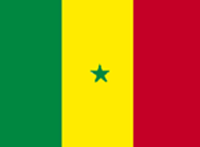 République du SénégalPeuple – Un But – Une Foi
MINISTERE DES FINANCES ET DU BUDGET
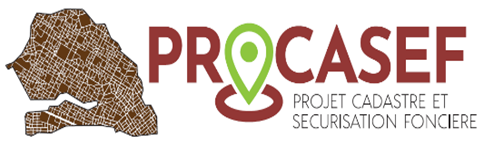 ELEMENTS DE PRESENTATION  PLAN DE COMMUNICATION
Positionnement stratégique de la communication du PROCASEF
L’analyse communicationnelle issue du diagnostic a démontré de grandes tendances communicationnelles autour de trois positionnements essentiels : 

Territorialiser le dispositif de communication (au niveau régional, communal et villageois) par l’animation d’un dispositif territorialisé de communication au niveau des sites d’intervention. Les différentes échelles du dispositif (national, régional et local) devront être appelées à mieux connaitre leurs missions et rôles dans l’animation de la communication du PROCASEF. Ce dernier a un rôle déterminant à y jouer par le biais d’une communication structurée et cohérente.

Communiquer sous un format mix et intégré : au regard du statut hétéroclite de cibles (intellectuels, lettrés, semi-lettrés, analphabètes) cumulé aux profils très diversifiés des acteurs la nécessité d’opter pour cette orientation au mix média s’impose  pour toucher et mobiliser le maximum de cibles. Ainsi les supports traditionnels et outils technologiques modernes, à travers les réseaux sociaux et l’Internet, seront considérés comme des canaux d’expression à investir aux fins d’un partage dense des informations.
Positionnement stratégique de la communication du PROCASEF
Améliorer les comportements des différentes cibles par rapport à la gestion foncière : Le PROCASEF a un rôle à jouer en termes de levier d’intervention pour un renforcement des capacités des acteurs. L’organisation de fora, de séminaires, de cadres de concertation, de dialogue communautaire, de campagne d’information et de sensibilisation, d’ateliers de partage, à des échelles diversifiées, devront constituer une trame d’intervention des acteurs en charge de l’animation de la communication au sein des sites d’intervention du Programme. En outre,  le rôle important de la société civile dans le changement des comportements ne sera pas ignoré. Une bonne capitalisation des pratiques des acteurs de la société civile devra aussi être prise en charge par le PROCASEF. Une bonne synchronisation des activités devra être observée avec les différentes structures, pour éviter des redondances et une saturation de la cible.
Axes de communication du PROCASEF
L’orientation stratégique majeure de la stratégie de communication  porte sur « le Droit à une information axée sur la sécurisation du foncier » pour influencer fortement les positions technique et institutionnelle relativement à la prise en compte de la dimension « gestion du foncier » dans les politiques publiques. 
Une telle option a l’avantage de mettre en perspective tous les acteurs en privilégiant : 

la responsabilisation des acteurs chargés de mettre en œuvre directement ces droits à l’information sur la gestion du foncier en faveur des différentes composantes de la population et notamment des femmes et des hommes en partant du fait que ce sont des droits auxquels on devrait répondre et non pas des besoins susceptibles d’être satisfaits ;

L’appui aux acteurs de mise en œuvre (services techniques et autres ANE) pour la mise en œuvre des droits relatifs à l’information sur la gestion du foncier ; 

L’adoption d’indicateurs ainsi que des mesures régulières de suivi afin de garantir l’accomplissement des engagements souscrits.
Axes de communication du PROCASEF
L’orientation de la démarche « Droit à une information sur la sécurisation du foncier » repose principalement sur les options suivantes: 

Axe stratégique n° 1 : Renforcement de la communication interne et institutionnelle

Cette option stratégique est essentiellement bâtie sur le socle d’une démarche qualité. Trois (03) phases essentielles structurent cet axe d’intervention.

L’identification et la production de l’information à travers une démarche inclusive de planification. 


La maîtrise de l’information, se fera sur la base d’une connaissance fine des enjeux du foncier. 


Le traitement et la valorisation de l’information se feront à partir d’un dispositif territorialisé réel. Tous les signes et avantages distinctifs seront utilisés dans l’objectif souhaité de mettre aux normes les actions à développer et de rendre visibles les résultats du programme.
Axes de communication du PROCASEF
Axe stratégique n°2 : Amélioration de la communication pour le développement 

Les niveaux différenciés du territoire seront exploités (national et territorial). La communication du PROCASEF va chercher, au maximum, à s’incruster dans des dynamiques porteuses qui contribuent à valoriser son positionnement par une exploitation judicieuse et optimale de son intervention. Du fait que le Programme souhaite développer une approche de communication pour le développement en vue de changer de manière radicale les mauvais comportements, avec un effet d’entraînement solide. Plusieurs phases vont ponctuer cet axe stratégique.

L’identification des pratiques de terrain à améliorer grâce à une livraison d’outils adaptés. 

L’initiation de démarches inclusives aptes à mobiliser la communauté.

La promotion d’outils et d’instruments adaptés à la vulgarisation des résultats portés par les acteurs des territoires.
Axes de communication du PROCASEF
Axe stratégique n°3 : Développement partenarial et renforcement des capacités 

La gestion et la sécurisation foncière requièrent plusieurs outils aux plans techniques et institutionnels, et nécessitent des démarches qui mobilisent un savoir pluriel et engagent des acteurs aux intérêts divergents. C’est pourquoi, la communication du Programme va prévoir l’établissement d’un réseau dense de partenariat avec les hommes et femmes de media, les agences d’exécution en matière de communication, le secteur privé, les communautés, les acteurs techniques et institutionnels pour garantir une mise en œuvre correcte des activités de communication. Cela devrait passer par :

L’identification d’acteurs des média aptes à diffuser les résultats du programme ;

Le renforcement des capacités des acteurs à plusieurs niveaux sur plusieurs thématiques ;

La valorisation des résultats par leur formatage en vue d’une large vulgarisation. 
 
La prise en charge des trois axes par les acteurs clefs, conciliera les activités à mener et les ressources à utiliser, dans une dynamique didactique et communicante.
Approches de la Stratégie de communication du PROCASEF
L’atteinte des meilleurs résultats se base sur des interventions combinant plusieurs approches pour toucher le maximum de cibles. Ainsi, la présente stratégie aura recours aux approches développées ci-dessous. 

La communication de masse utilisant les radios privées, les télévisions publiques et privées, les radios communautaires, les supports écrits, les sites Internet, les réseaux sociaux afin d’apporter une compréhension commune sur les choix opérés.

La communication de mobilisation sociale à travers la communication interpersonnelle (CIP), les rencontres, séminaires, les évènements sociaux, les campagnes d’information ciblées sur les opportunités développées par le programme.

La communication d’engagement et de plaidoyer pour amener les décideurs politiques, institutionnels et communautaires à s’engager en faveur de la gestion durable du foncier, par la production de supports d’information, le déploiement de l’accès aux informations de qualité, surtout pour les élus locaux et l’utilisation des TIC, éléments clés pour positionner les thématiques et résultats majeurs du PROCASEF.
Déclinaison de la stratégie de communication du PROCASEF
Au niveau national, la stratégie de communication se conçoit de manière que le PROCASEF, en sa qualité de Programme de développement de l’Etat, soit en pole position. Le PROCASEF devra, de par ses résultats, être en première ligne. Spécifiquement, le ministre (au besoin, le Coordonnateur techniques, les différents Experts, ou toute autre personne ressource habilitée) porte l’essentiel des initiatives de communication institutionnelle. Subséquemment, les spécialistes, en fonction des thématiques, se positionneront pour des éclairages technique et scientifique.

Au niveau régional et local, il s’agira d’accompagner les acteurs des territoires (relais) à rendre visibles les résultats du PROCASEF. Il y aura une délégation de responsabilité aux acteurs territoriaux. 

Pour assurer une cohérence de la communication au niveau du Programme, le Coordonnateur national du Programme devra jouer, en relation avec la Responsable en communication, le rôle de superviseur de la démarche de communication.  En outre, une parfaite synchronisation entre le niveau national et régional devra s’observer.